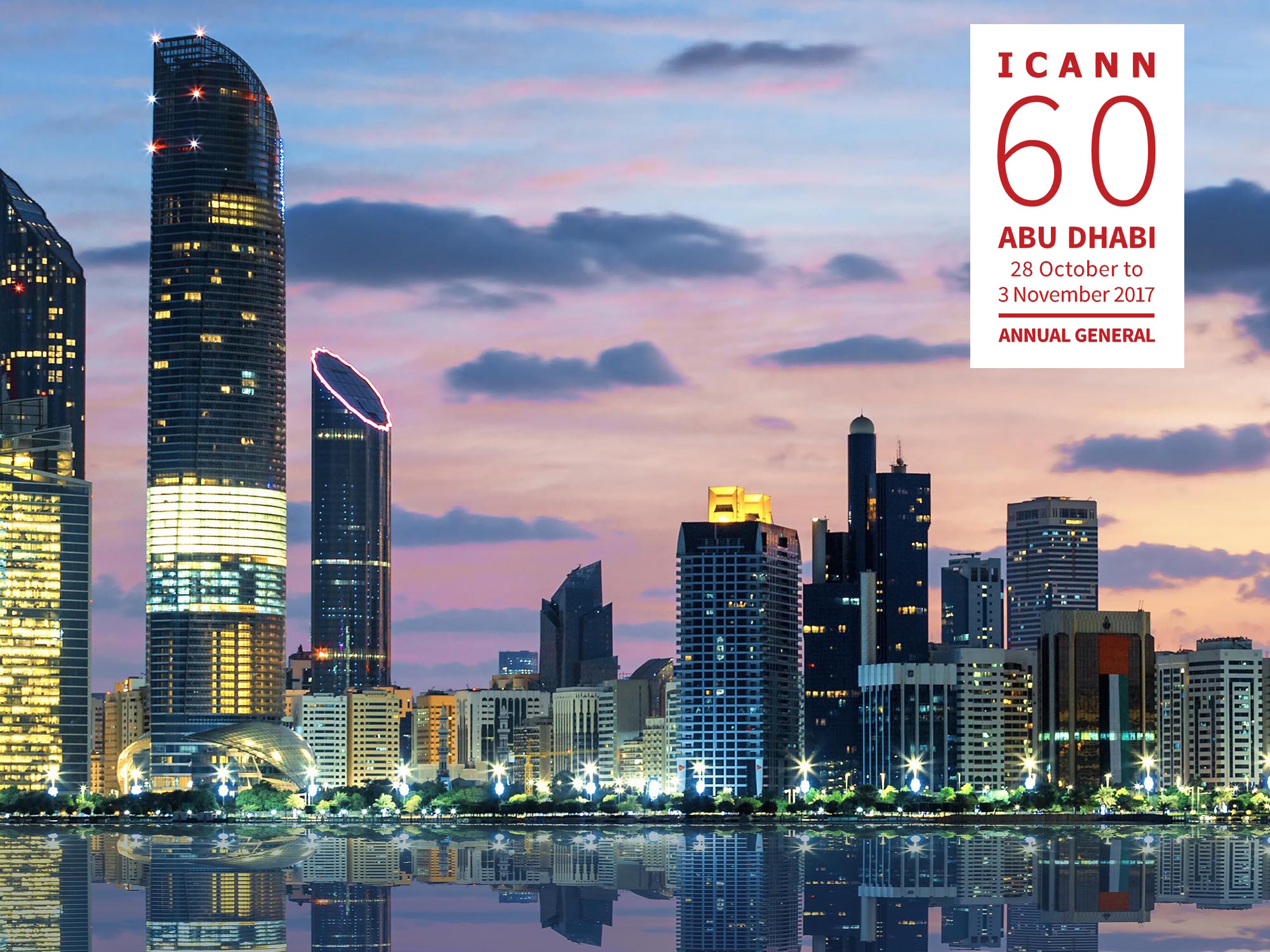 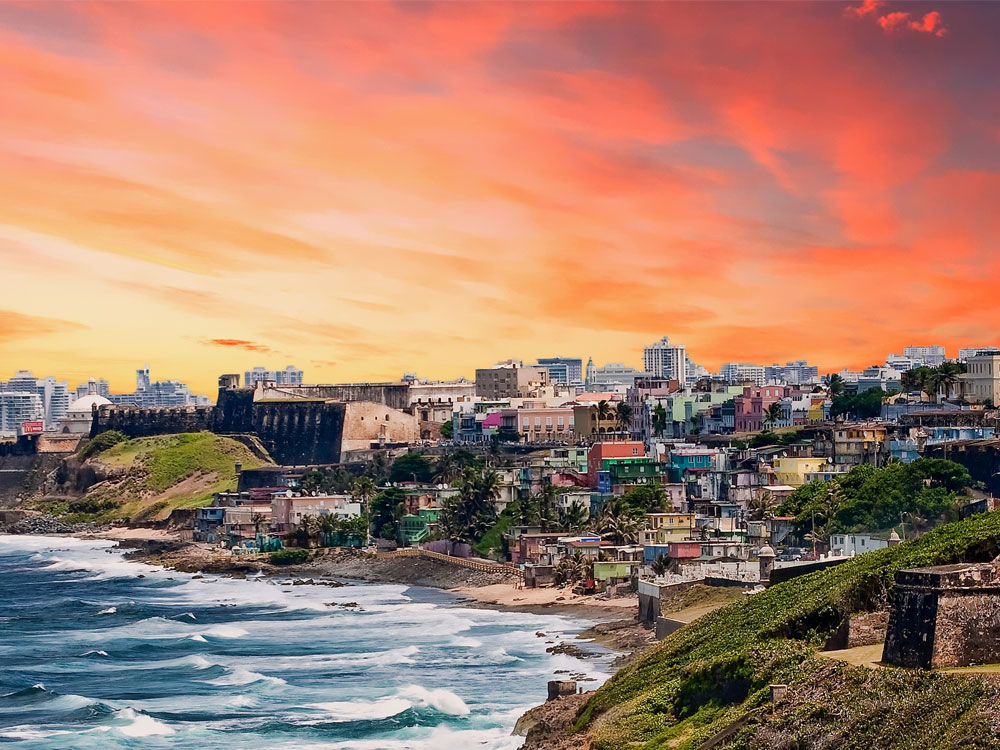 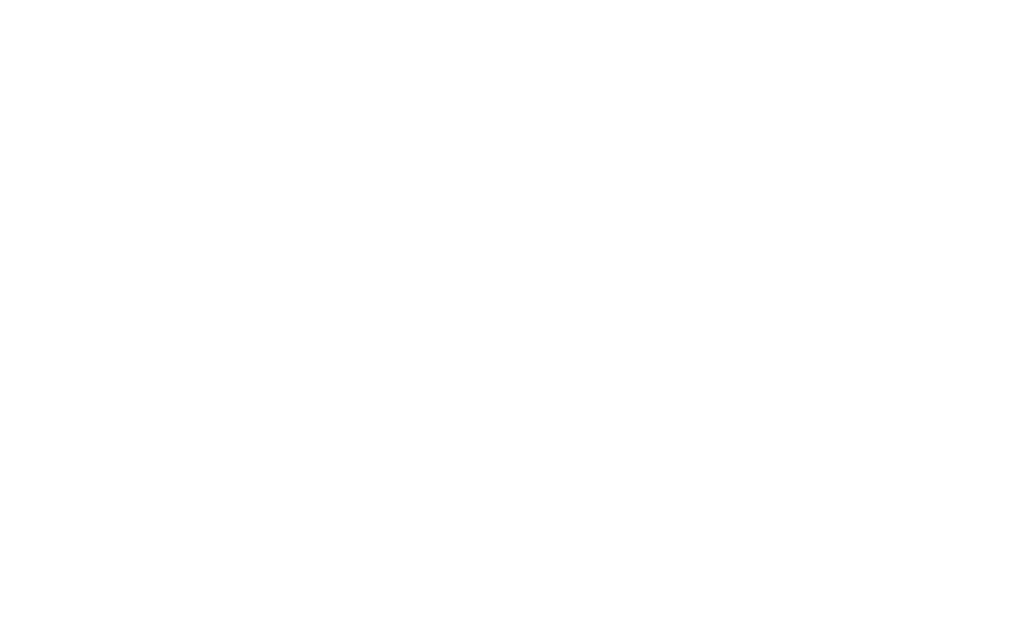 Insert title here(75 characters maximum)
High Level Government
Meeting Update and Agenda Discussion
15 March 2018
Insert subtitle here (75 characters maximum)
Policy Development Support 
Briefing to ICANN’s Board
@ ICANN60
Name of Presenter
Event Name
DD Month 2017
Session Goals:
Provide Background on The High Level Government Meeting
Update GAC on Logistical Highlights (Time, Date, Arrangements)
Update GAC on Invitations
Discuss Agenda Development
Review Next Steps, To Do’s and Timeline
[Speaker Notes: Overview of expectations for the session.]
1.  Background – What is the “HLGM”?
Approximately once every two years one of the GAC Members hosts a High Level Government Meeting (HLGM) in conjunction with an ICANN meeting and in addition to the usual GAC meeting.

The concept grew out of recommendations made by previous Accountability and Transparency Review Teams (ATRT1 and ATRT2)

Previous HLGM’s have taken place in Toronto (ICANN45), London (ICANN50) and Marrakesh (ICANN55).
[Speaker Notes: Presenter – GAC Chair]
1.  Background – What is the “HLGM”?
The HLGM provides the opportunity to:
 
Reaffirm the critical role that governments play in providing advice to the ICANN Board on public-policy issues as it relates to the secure and stable functioning of the Domain Name System.

Enable all parties to gain a clearer understanding of the role of governments in ICANN processes, including the GAC.

Discuss current public policy issues and challenges at very senior level. These discussions can occur between government and government, as well as between governments and the ICANN leadership group.

Expose very senior administrative officials and senior elected officials (Ministers, members of legislative bodies) to ICANN, allowing them to gain a greater understanding of the organization and the issues it deals with. In turn, this may lead to better support for and resourcing of GAC representatives within their home administrations.

Reach out to administrations and governments who are not yet, or not currently, represented on the GAC or in other ICANN forums.
[Speaker Notes: Presenter – GAC Chair]
2.  Logistical Highlights (Time, Date, Arrangements)
[Speaker Notes: Materials added by Jose/Rafa]
3.  Update GAC on Invitations
[Speaker Notes: Materials added by Jose/Rafa]
.  Agenda Development – Road To “0.9”
Step 1 - Abu Dhabi 

ICANN after the IANA transition: assessment of the resulting organization and pending issues. 

Stocktaking of the 2012 new gTLD round: expectations and outcomes.

Role of the Domain Name System in combatting cybercrime. Challenges for the privacy of registrants. 

Value-added of Governments and intergovernmental organizations´ participation in ICANN. Views from the Governments´ and ICANN´s side.   

DNS evolution in the light of cybersecurity, blockchain technologies and Internet of Things.
Step 2 - “Pillars” Version

ICANN Post-IANA Stewardship Transition

Introduction of new gTLDs 

Cybercrime and Privacy 

The Future of the Internet
Step 3 - 
GAC Development of Version “0.9”

GAC Member Discussions in San Juan
[Speaker Notes: Review steps leading up to discussion in San Juan]
4.  Agenda Considerations – San Juan
Open Discussion/suggestions on Topics or Theme from GAC membership

Understanding of Process for Finalization of Agenda
HLGM Planning – Next Steps, To Do’s and Timeline
Further development of Agenda 0.9  – Completion before ICANN62
Circulate revisions to GAC membership via mail
Confirmed by Host and GAC leadership
Coordination and Support of Invitations By GAC Representatives:
Confirm delivery of invitations to appropriate parties
Reach out to High Level Officials and make case for attendance in Barcelona. 
Assist with RSVP information (informing organizers asap)
Planning attendance
Coordinate interest in any speaking roles for your official
Start visa arrangements as soon as possible
Further Planning Discussions at ICANN62
[Speaker Notes: Presented by GAC Chair]
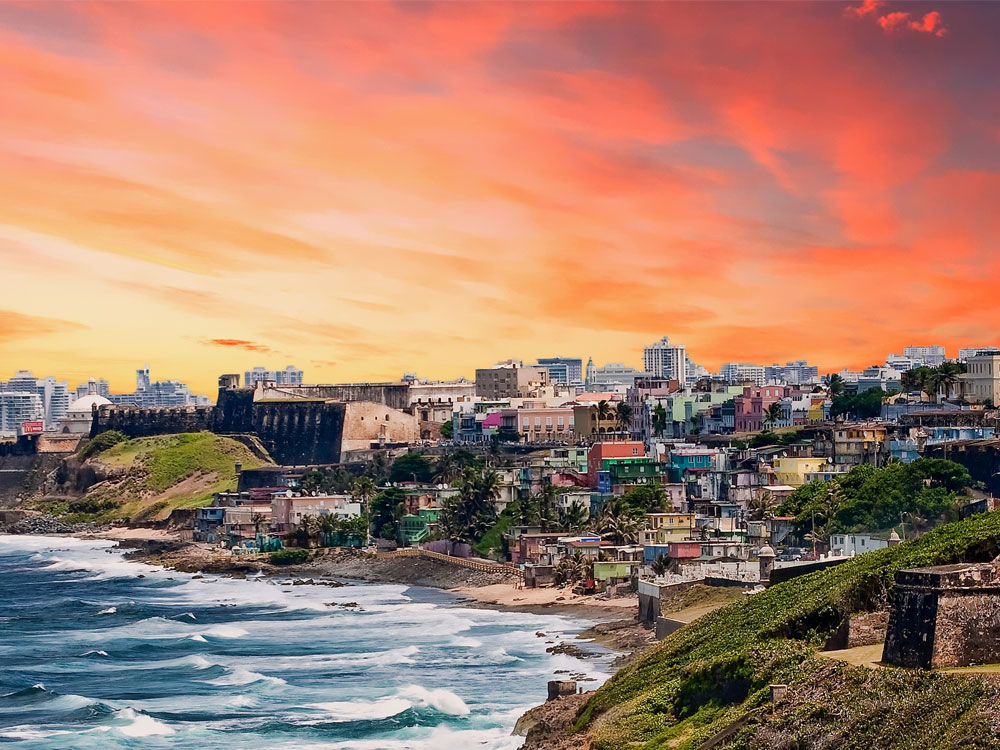 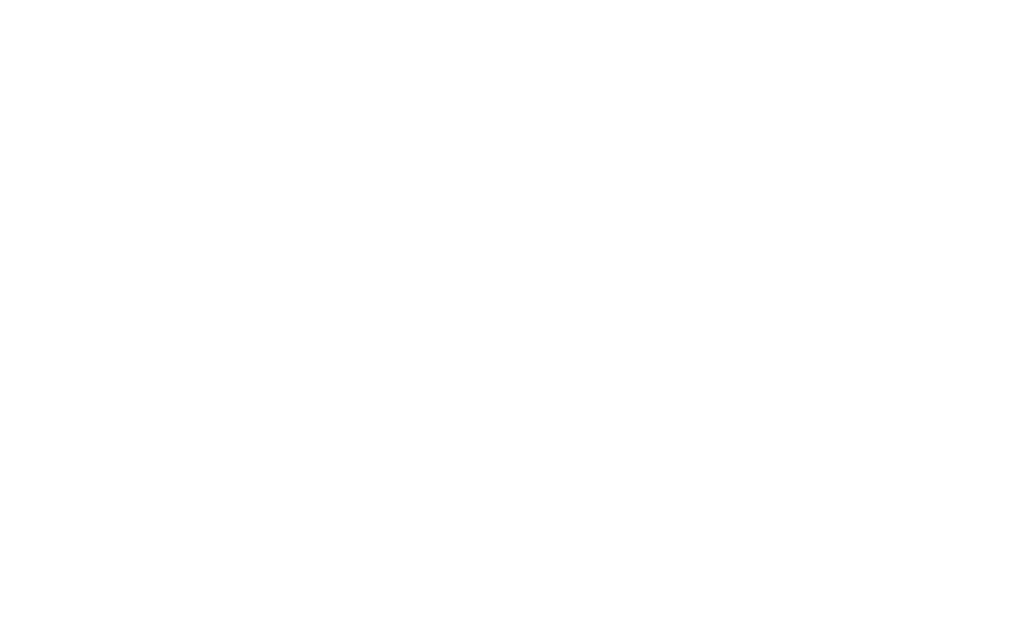 Thank You